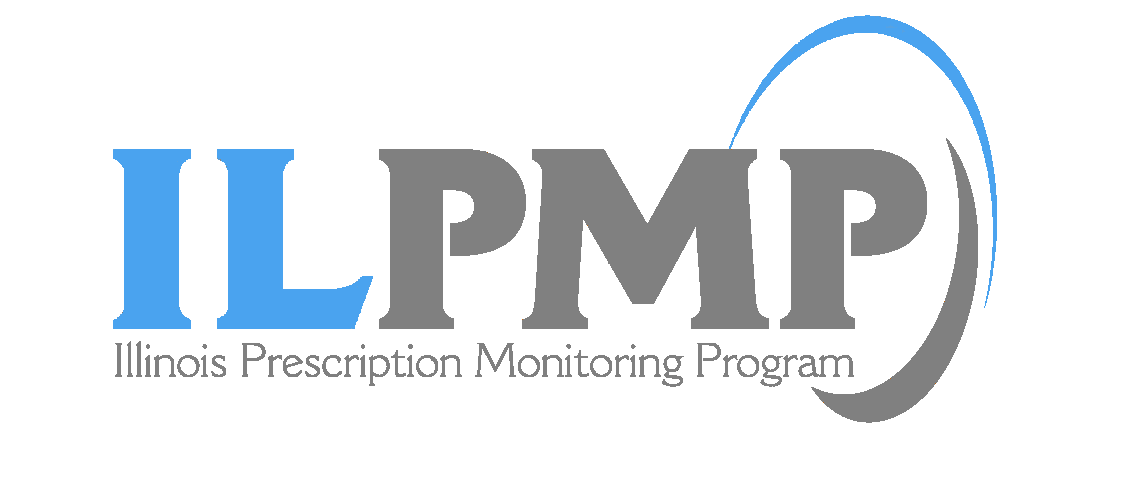 PMP Advisory Committee
March 16, 2021
1
Housekeeping: Connect to Computer
Join using computer audio and a plug-in headset or computer speakers
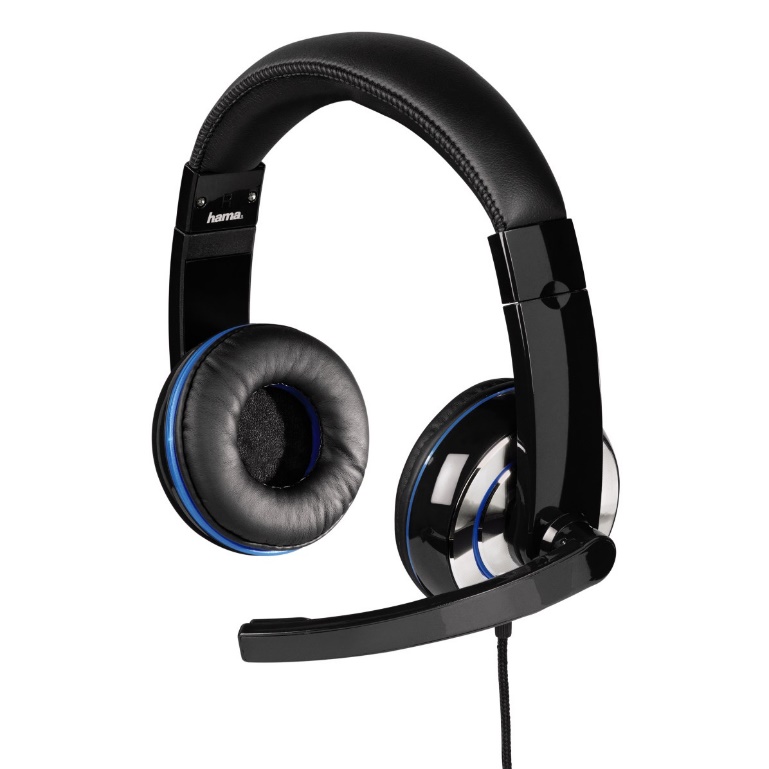 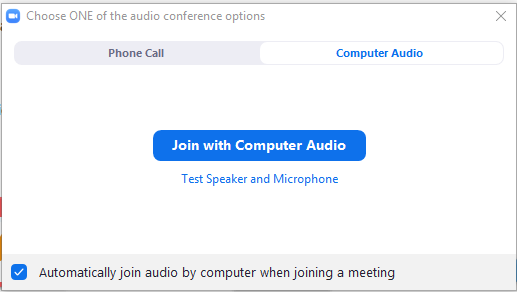 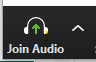 This Photo by Unknown Author is licensed under CC BY-SA
2
[Speaker Notes: You can connect to audio using either Computer Audio or your telephone. To join using computer audio, click the blue “Join with Computer Audio” button. We suggest using a plug-in headset when possible for the best audio experience.]
Housekeeping: Phone and Video
Instructions
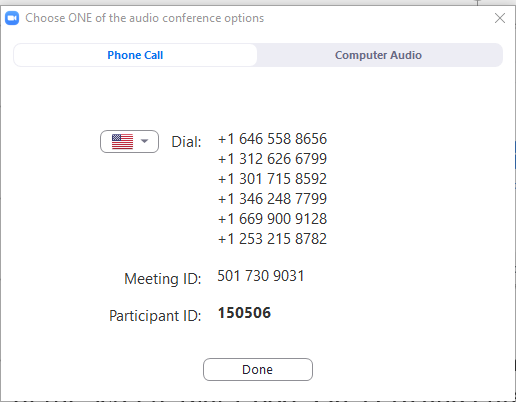 Join by phone: Click Join Audio, Phone Call tab, dial the desired phone number, Enter Meeting ID & Participant ID

You will begin muted. To unmute/mute click the Microphone icon

Click Start Video to join by webcam
+1 xxx-xxx-xxxx
+1 xxx-xxx-xxxx
+1 xxx-xxx-xxxx
+1 xxx-xxx-xxxx
xxx xxx xxxx
xxxxxx
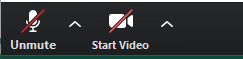 3
[Speaker Notes: To connect by phone, click the Join Audio icon and choose the Phone Call tab.  Choose a telephone number starting with the one at the top of your list and, when prompted, enter the Meeting ID and your Participant ID, which can be found in your calendar invitation.

Once you are connected, your audio will be muted.  You can mute and unmute by clicking the microphone icon.

To join using your webcam, click Start Video. You can stop and re-start your Video by clicking the button.]
Housekeeping: How to Participate
Chat: Click the Chat icon to open the Chat panel
Hold the Ctrl key and press + to increase font
Reactions: Located at the bottom of the Participants panel
Need help? Type into the Chat box!
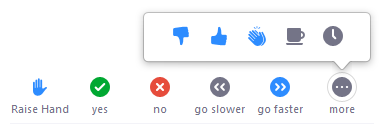 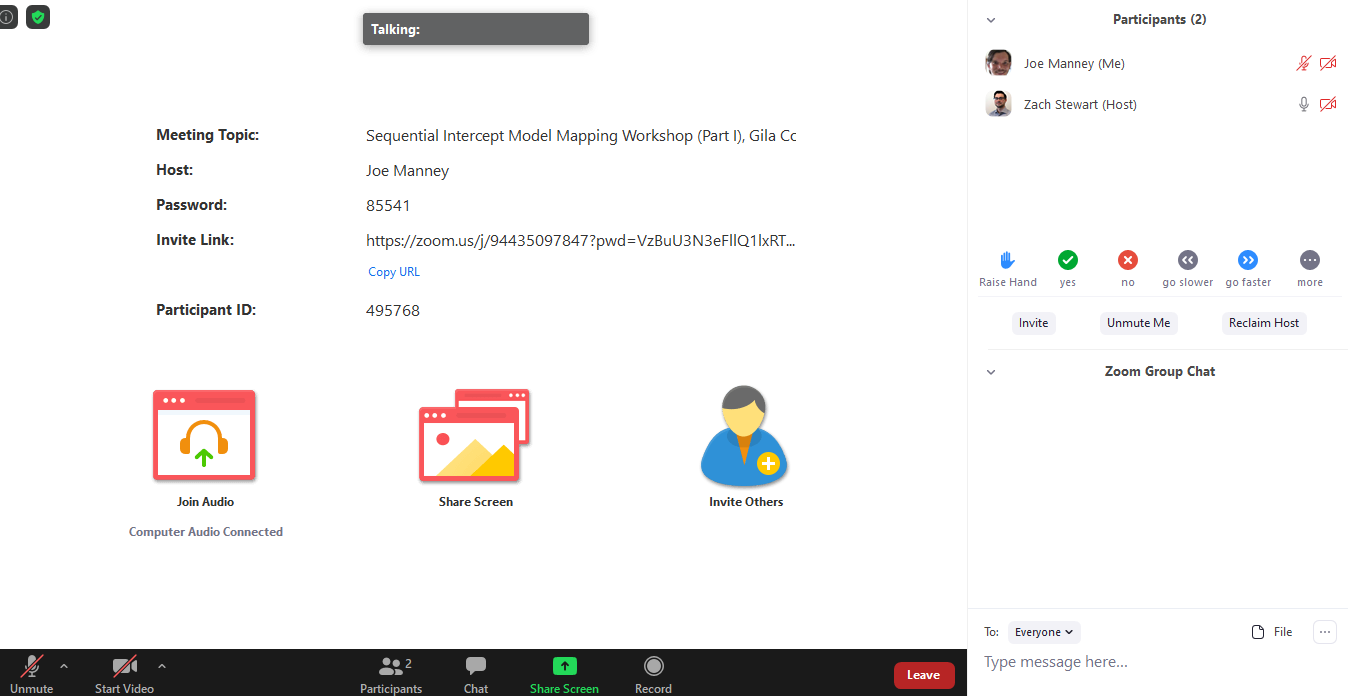 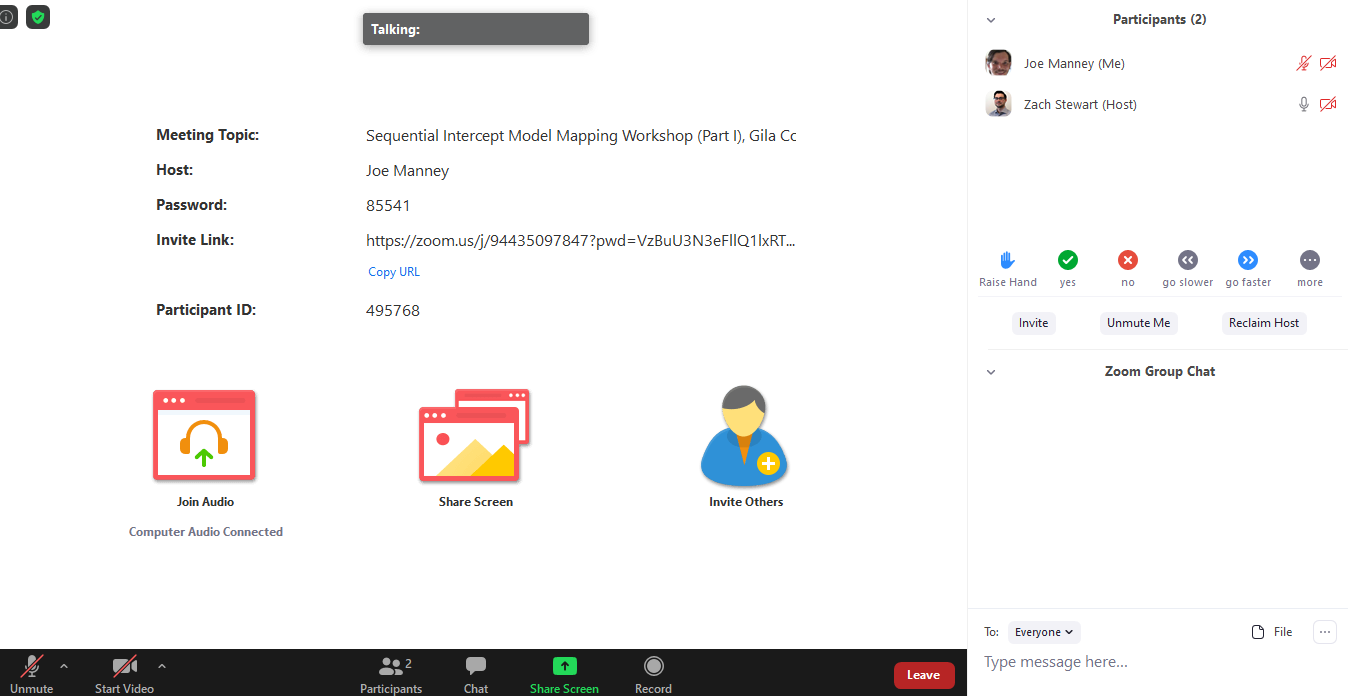 4
[Speaker Notes: Feel free to use the Chat feature by clicking on the Chat icon, selecting the user to chat with, and then entering your text and hitting enter.   Note that the default chat audience is Everyone.

You can also use Reactions to respond to questions and interact in the meeting. You’ll find options at the bottom of the Participants panel, including the ability to raise your hand, choose yes or no, indicate whether you’d like the speaker to go faster or slower. Click the More button to give a thumbs up or down, clap, or indicate that you need a break or have stepped away.

If you are having technical difficulties at any time, please feel free to start a private chat with BHTA-Tech and we will assist you!]
WELCOME
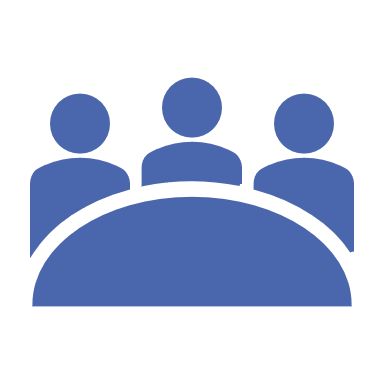 Approval of Meeting Minutes November 6th, 2020
5
PMPAC Members
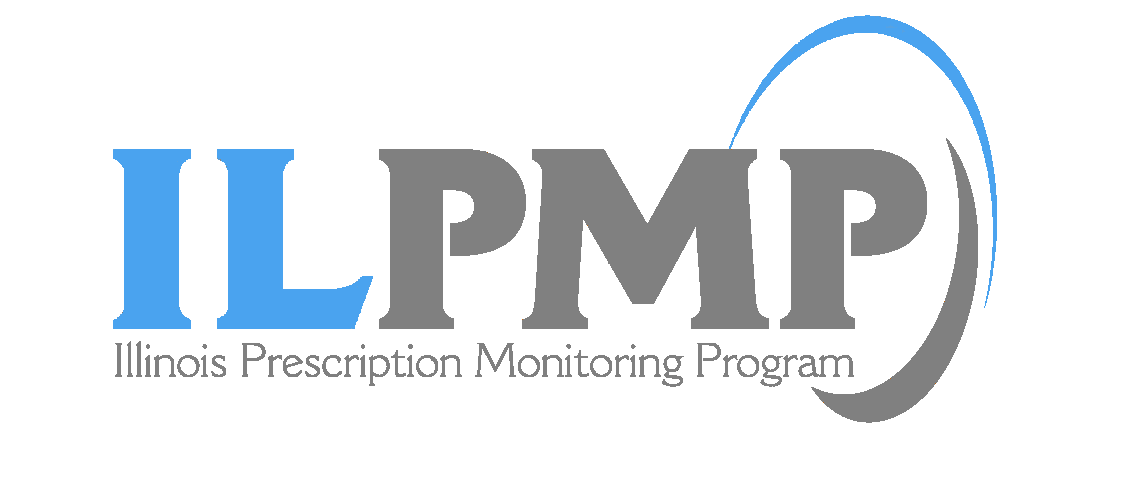 6
Charges of the PMPAC720 ILCS 570/320 - Illinois General Assembly
Charges of the PMPAC720 ILCS 570/320 - Illinois General Assembly
Charges of the PMPAC720 ILCS 570/320 - Illinois General Assembly
Charges of the PMPAC720 ILCS 570/320 - Illinois General Assembly
Legislative Update
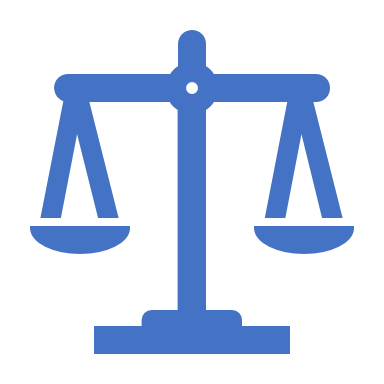 Rules
Pending Legislation
Possible Proposals
Administrative Rules
77 Ill. Adm. Code 2080

First Posting Complete
Section 2080.207  EHR Integration with the PMP
Section 2080.208  Pharmacy Management Systems Integration with the PMP 

For Review
Section 2080.205  Accessing the PMP
Designee Access
12
SAMHSA revisions to Part 2 Regulations for the Confidentiality of SUD Patient Records
Confidentiality of Substance Use Disorder Patient Records regulations located at 42 C.F.R. Part 2
Revisions Related to PDMPs
Disclosure to Central Registries and PDMPs: The final rule amends the disclosure requirements to 
(A) allow non-opioid treatment providers to access central registries, in order to determine whether a patient is already receiving opioid treatment; and 
(B) allow opioid treatment providers to disclose dispensing and prescribing data, as required by applicable state laws, to prescription drug monitoring programs (PDMPs), subject to patient consent.
Amends the Illinois Controlled Substances Act 

Provides that opioid treatment programs (OTP’s) shall document an attempt to obtain patient consent

OTP shall not transmit information without patient consent

Reports may not be utilized for law enforcement purposes

Provides that treatment of a patient may NOT be conditioned upon their consent to reporting
HB3448 HB0158 HB601 SB1842
Implementation Plan
OTP currently report methadone administration to DHS
OTP programs will add a patient consent attribute/column to the data
PMP will work with DHS to develop a method to import that data
PMP will then display the relevant data
OTP Methadone Administrations
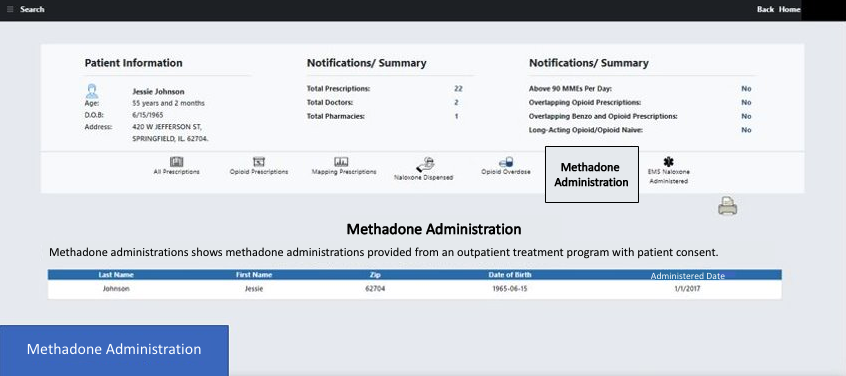 X-waiver Update
Health and Human Services (HHS) announced that it will publish 
Practice Guidelines for the Administration of Buprenorphine for Treating Opioid Use Disorder

Eliminates the X-waiver requirement for DEA-registered physicians 

Expands access to MAR for people with OUD
SAMHSA Clarification Statement
On January 14, 2021, HHS announced forthcoming Practice Guidelines for the Administration of Buprenorphine for Treating Opioid Use Disorder. Unfortunately, the announcement was made prematurely. Therefore, the Guidelines previously announced cannot be issued at this time. However, HHS and ONDCP are committed to working with interagency partners to examine ways to increase access to buprenorphine, reduce overdose rates and save lives.
Amends the 
Illinois Controlled Substance Act

Mandates electronic prescribing of Controlled Substances
HB 3596
FY22 Proposal Ideas
Diagnosis Requirement
Real-time or same day reporting 
CDC Alignment of MPE
Hospital Administrator Accounts 
Public Health Access
Pharmacist Mandate
All Medications
Website Update
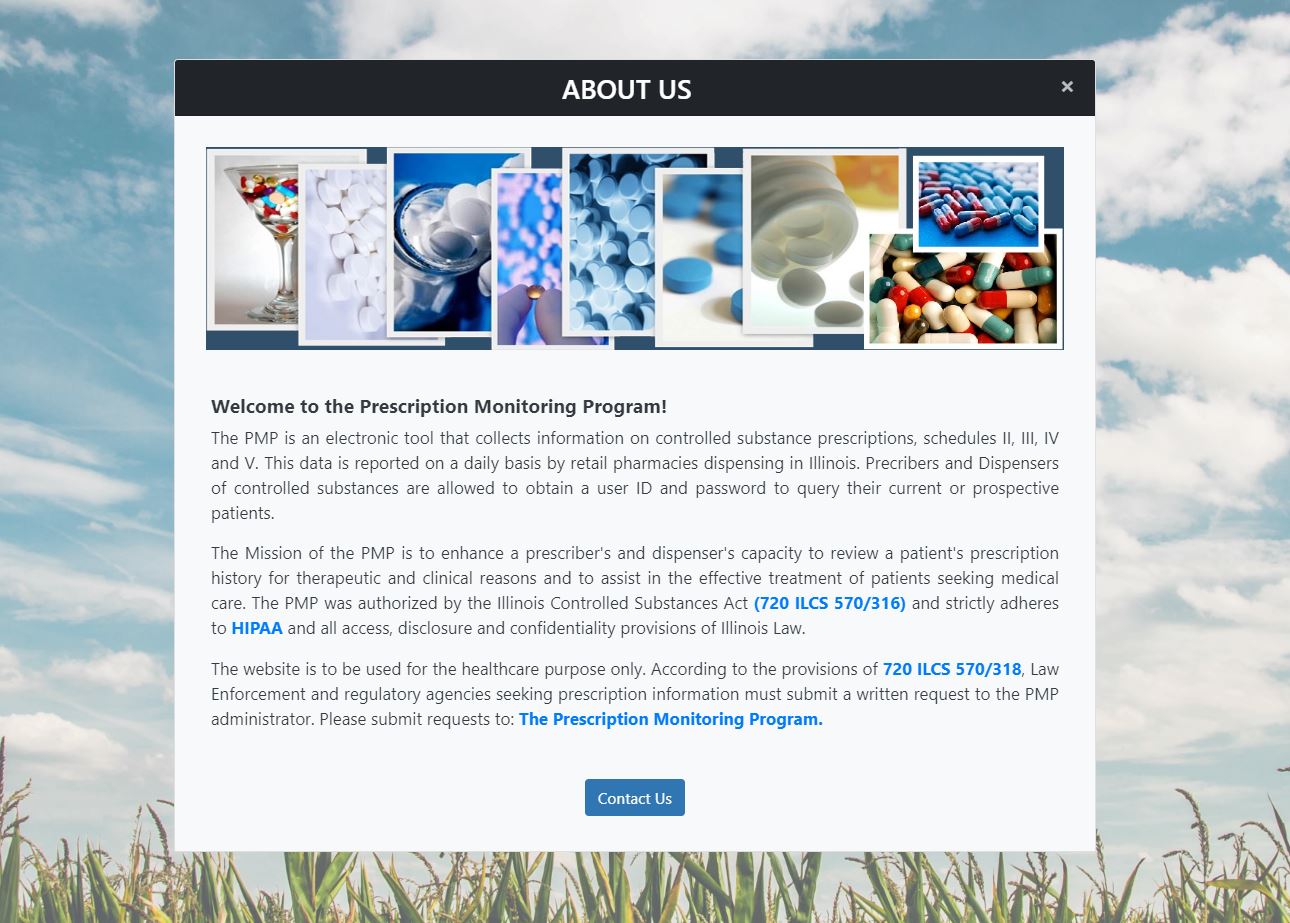 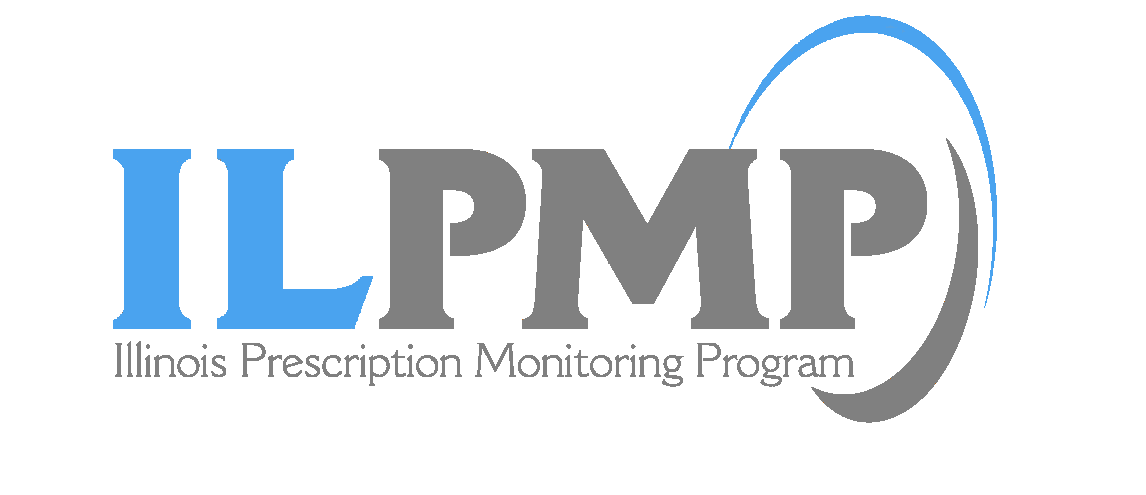 [Speaker Notes: The PMP is a state run electronic database that tracks the prescribing and dispensing of controlled substance medications to patients in Illinois.]
Illinois Helpline Referral Link
The Helpline is the statewide, public resource for finding substance use treatment and recovery services in Illinois.

ILPMP has implemented a direct referral link for providers to refer patients to the HELPINE for follow up with patient consent.
Illinois Helpline for Opioids and Other Drugs
To find substance use disorder recovery and recovery support services in Illinois, this helpline feature is added to our website.

PMP has implemented a direct referral system that will allow the prescribers to refer patients directly to the Helpline for assistance in seeking treatment resources.
Illinois Helpline for Opioids and Other Drugs- Form
UPDATE
By: 
 Megshi Thakur
 (Clinical Database Associate)
PMPDashboard
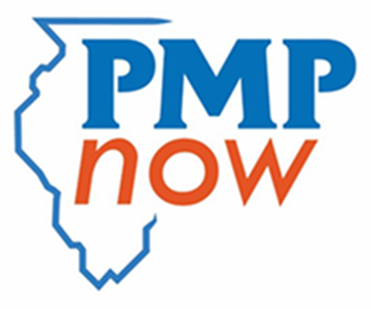 update
By: 
Jen Erickson
 (PMPnow Project Director)
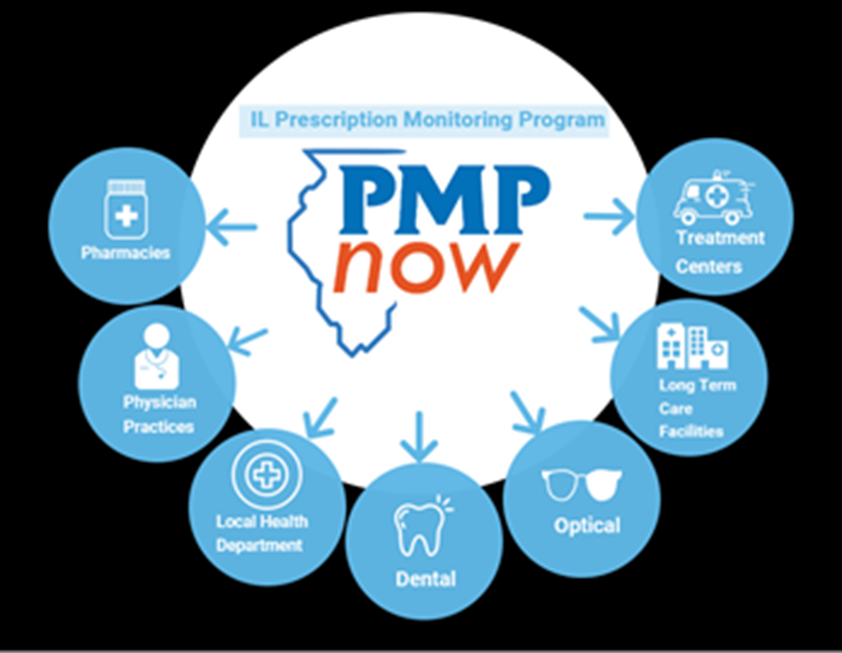 40+ EHR Connections
with 90+ in the pipeline
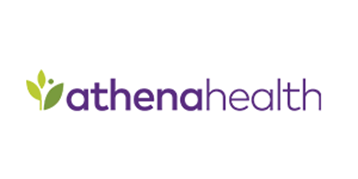 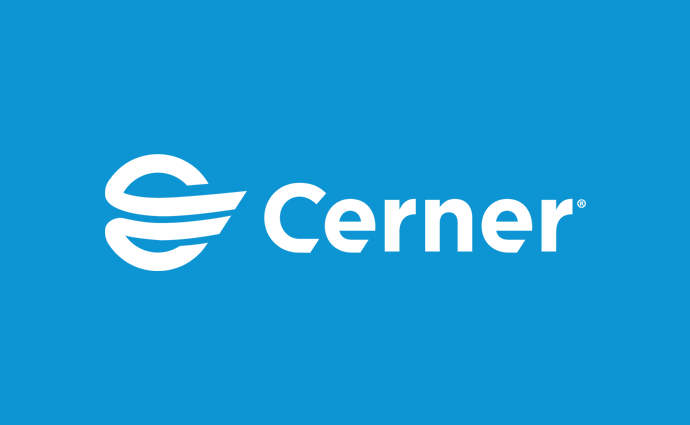 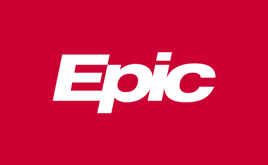 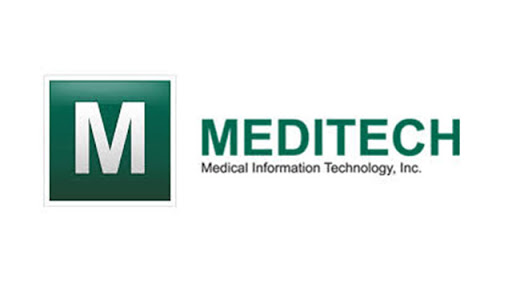 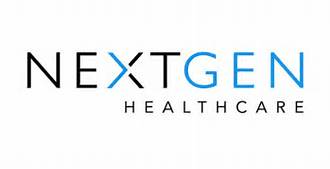 100,000+ 
Potential Healthcare Professionals Have Access
11,000+
Individual connection points including hospitals pharmacies, physician practices, local health departments, dental, optical, long term care facilities, and treatment centers.

6,800 + in progress!
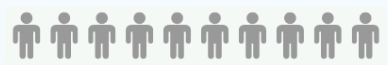 Website & PMPnow Searches 2015 - 2020
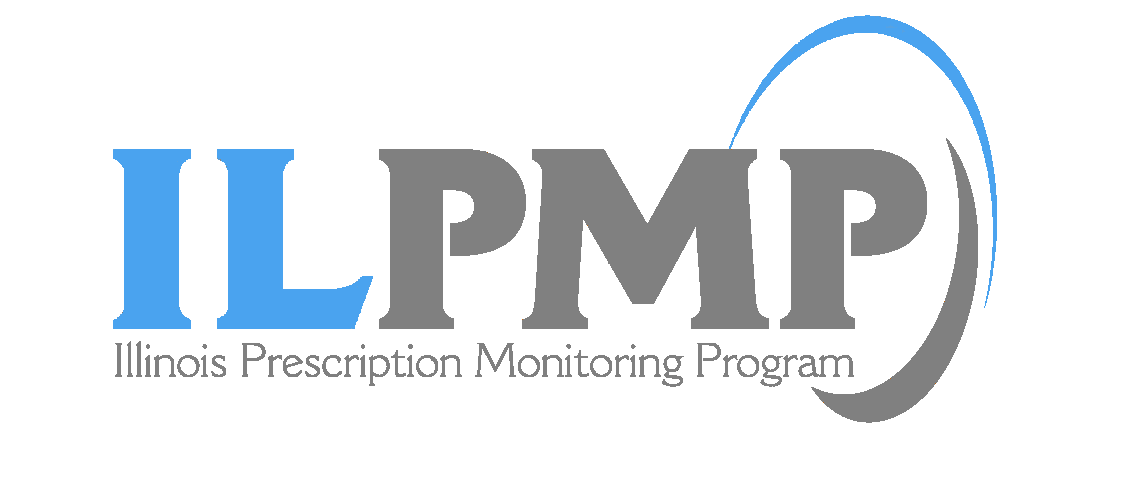 Additional PMP Projects highlighted
30
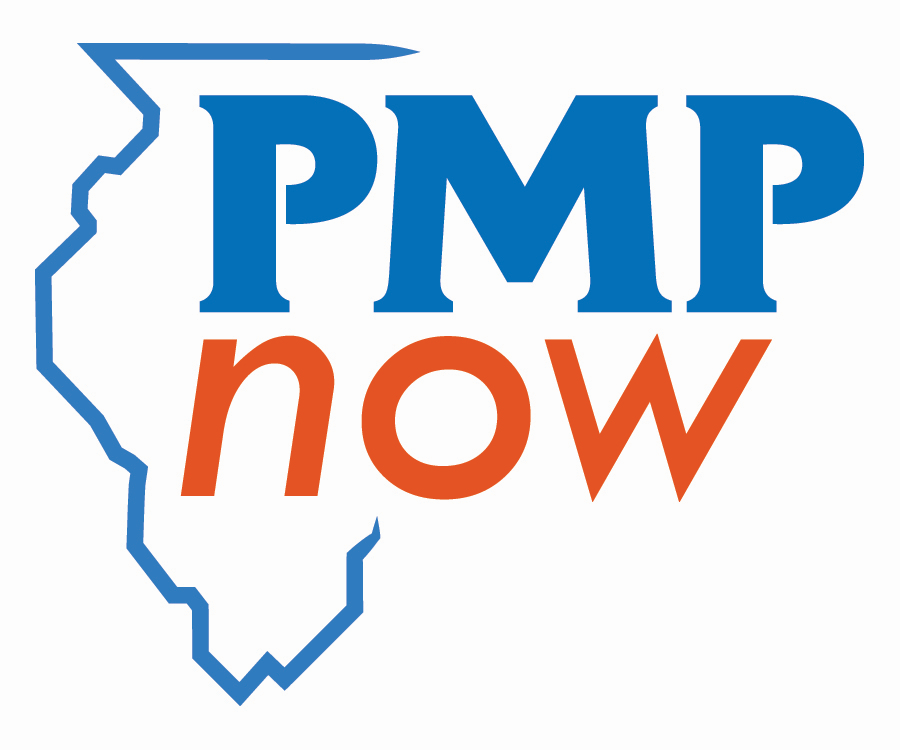 Injury and Accident Notification System
IANS
PROPOSAL
BACKGROUND
Updates to website and PMPnow to visually alert users to possible overdose history
Opportunity for pilot participants to provide feedback with development
Additional data sets: 
ICD -10
&
Limited medication administration data
RATIONALE/KEY  SUCCESS FACTORS
UPSIDE POTENTIAL
Funding is available to assist facilities with integration and development!
RISK OR ALTERNATIVES
31
Peer Review February 2, 2021
32
New Data format Live
Review of Committee Charges
One on One meetings
Call to action
Request Feedback 

Additional data for display 
Suggested visualizations
Ways to provide more meaningful data
Improving functionality
33
Open Discussion
Adjourn
35